Jesus’ Last WeekA Day of Rejections
Introduction
Lk 19:1-10, Zacchaeus
Mk 11:7-11, Jesus Triumphal
[Speaker Notes: The King goes to Zacchaeus a publican
The King enters Jerusalem on a donkey, a sign of peace; not on a horse (fast and strong - a sign of war)]
Jesus Travels – Friday/Sunday
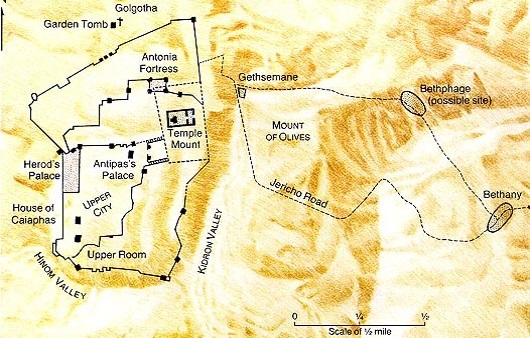 Zacchaeus
Jericho
Lk 19
Jesus on Donkey
Mk 11
Jesus Travels – Monday
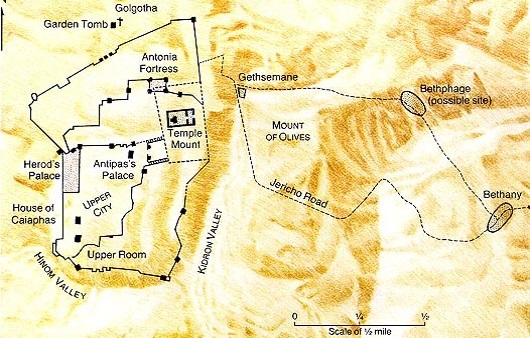 ?
Barren Fig Tree
?
Jesus Laments
Jesus 
Spends Night
Mt 21:17
Temple Structure
Lk 19:41-44
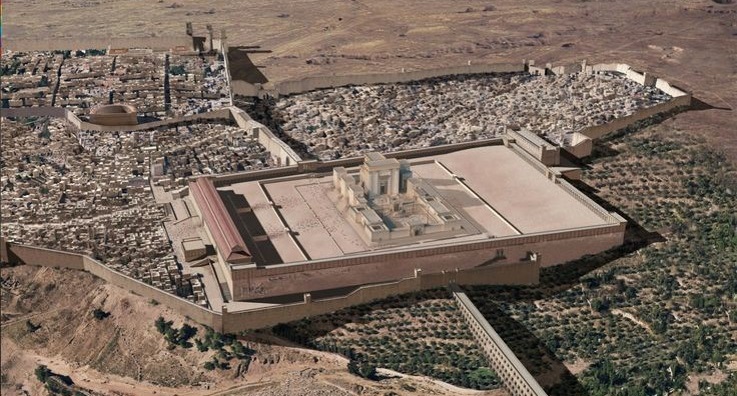 Their View
[Speaker Notes: View from Mt Olives would have been at a higher elevation than the Temple
Also other places along the road(s) going to Jerusalem from the West.]
Temple Structure
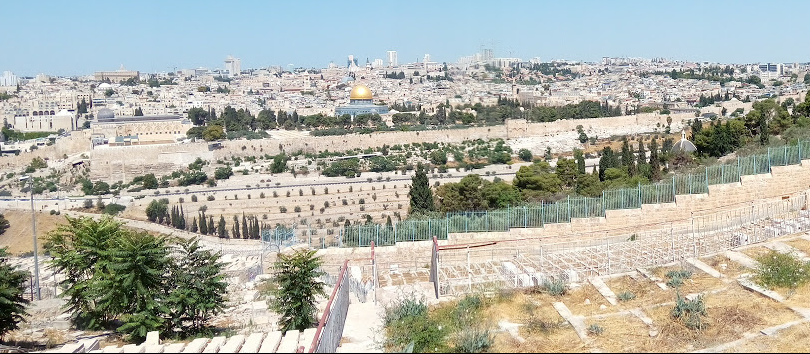 Their View
[Speaker Notes: View from Mt Olives would have been at a higher elevation than the Temple
Also other places along the road(s) going to Jerusalem from the West.]
Lk 19:41-44
Wept – Strong’s to sob, wail aloud
Jn 11:35 “Jesus Wept” is rather to cry silently
A Day of Rejection
Lamenting over Jerusalem
Lk 19:41-44
Jesus has pity/shows empathy 
Though rejected and about to carryout judgment against
Mt 23:37-39, the same day
Jas 1:20, For the wrath of man works not the righteousness of God
A Day of Rejection
Lamenting over Jerusalem
Mk 11:15-19
Large “market area”
A Day of Rejection
Temple Cleansing
[Speaker Notes: Market Area likely displaced the Gentiles from the “temple”]
Temple Structure
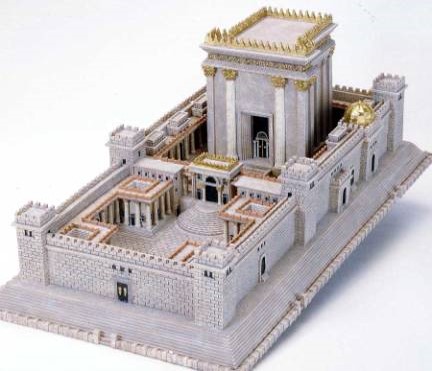 [Speaker Notes: The Temple]
Temple Structure
The Temple
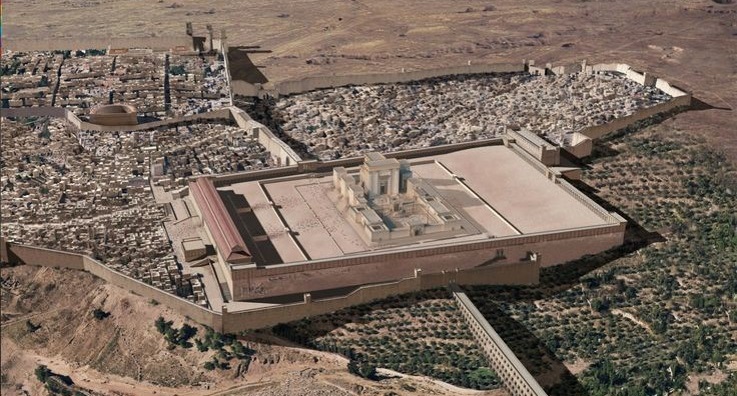 Market Areas
Market Areas
[Speaker Notes: The entire “temple” area, including additional areas around the temple]
Mk 11:15-19
Jn 2:13-16, Similar event in first year of Jesus’ ministry
Jesus Clears the Floor
House of Merchandise 
Din of Thieves
A Day of Rejection
Temple Cleansing
[Speaker Notes: Would have been full of vendors in preparation of the Passover
Likely displaced Gentiles and others who would worship]
Mk 11:15-19
Temple Purpose Perverted
House of Prayer
II Sam 24:18-25, Sacrificing from ones own possessions
A Day of Rejection
Temple Cleansing
[Speaker Notes: Would have been full of vendors in preparation of the Passover
Likely displaced Gentiles and others who would worship
Should have been bringing their best to offer, not leaving their best at home to purchase general stock from a pen like the stock yards. 
The irony; only Jewish money was accepted for the temple tax but you could purchase your sacrifice]
Lessons
A Rebuke of the Religion of the Jews
Mk 7:1-13, Vain worship
Mt 7:21-24, depart from me workers of iniquity 
Jews were doing their own thing
Ex 30:9, no strange incense
Ex 30:37-38, “God’s” incense was sacred 
Lev 10:1-7, Nadab & Abihu
Lev 22:17-25, Free will offerings specified
A Day of Rejection
Temple Cleansing
[Speaker Notes: The Temple was “built” for God and “belonged” to God 
Owner determines purpose
Guidelines were very stringent when dealing with things that pertain to worshiping God; even a free will or voluntary offering had to be according to God’s pattern.]
Application
Are we Perverting God’s Purpose?
Our Body
I Cor 3:16-17, Temple of God – Is Holy
I Cor 6:19-20, temple of God – do not pollute
II Cor 6:14-18, temple of God – be separate
A Day of Rejection
Temple Cleansing
Application
Are we Perverting God’s Purpose?
Christ’s Church
Eph 1:22, 5:23, Belongs to Christ
Act 4:34-35, Giving to “Church”
Act 5:4, was theirs, now church
A Day of Rejection
Temple Cleansing
Application
Are we Perverting God’s Purpose?
Our Lives
Cleanse
Behave like a Christian
A Day of Rejection
Temple Cleansing
[Speaker Notes: Make point about 
Christian is obliged to obey God, we belong to God, we are designed for a purpose; so is the Church. 
But from OT Pattern we so see a difference in what is devoted to God and the individual.]
Application
Are we Perverting God’s Purpose?
Christ’s Church
House of Prayer
Displacing worship with…
Do we add to what has been instructed?
Do we do less than what has been instructed?
A Day of Rejection
Temple Cleansing
[Speaker Notes: Make point about 
Christian is obliged to obey God, we belong to God, we are designed for a purpose; so is the Church. 
But from OT Pattern we so see a difference in what is devoted to God and the individual.]
A Day of Rejection
Cleansing of the Temple
Opportunity had Past
Time of Judgment
But If you had Repented…
Fulfill God’s Purpose
In Ourselves 
In Christ’s Church